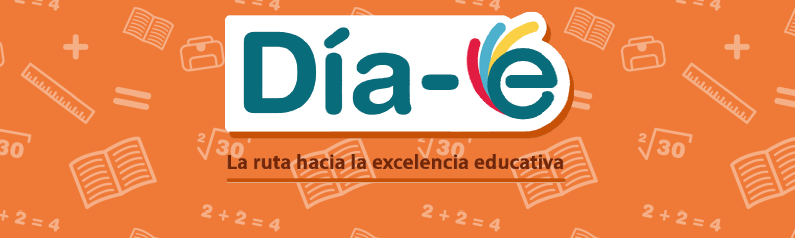 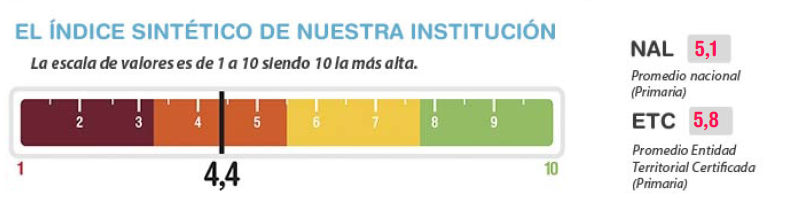 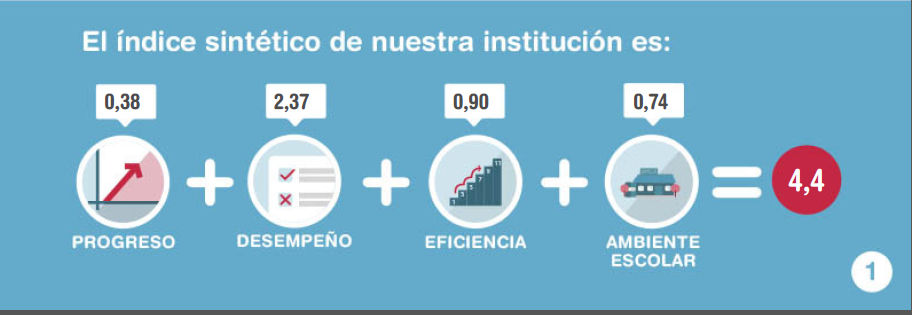 PRIMARIA
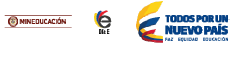 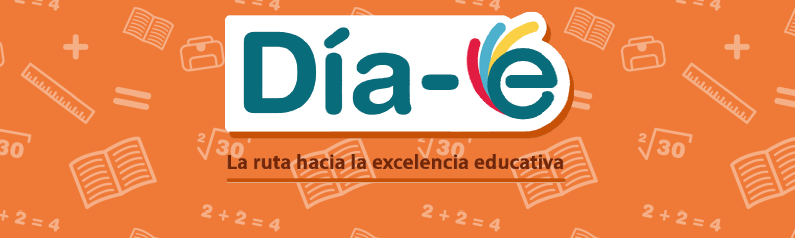 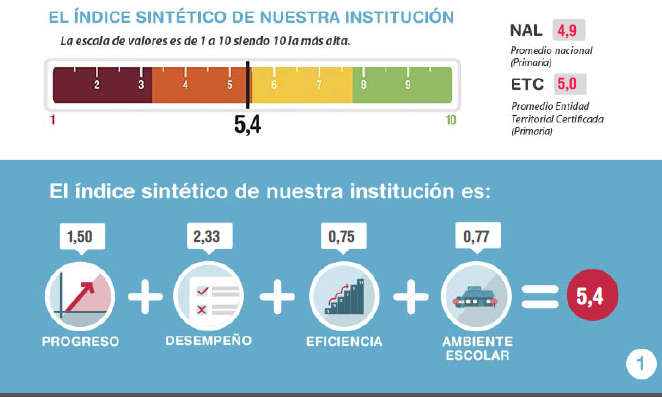 SECUNDARIA
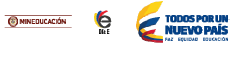 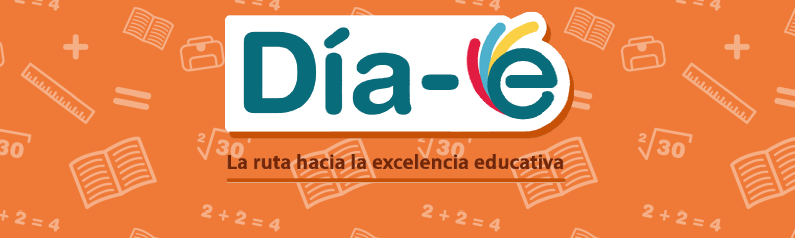 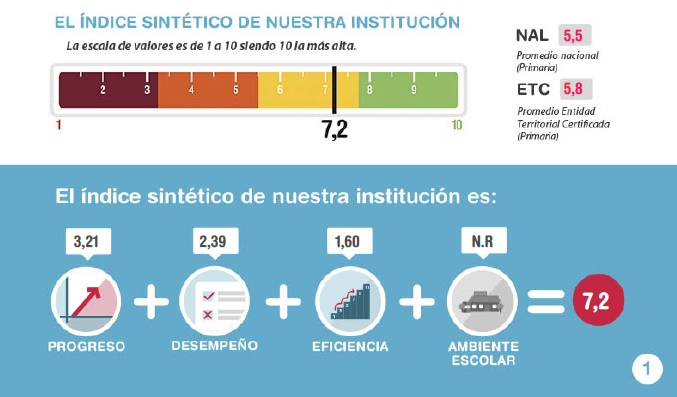 MEDIA
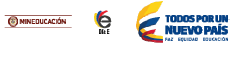 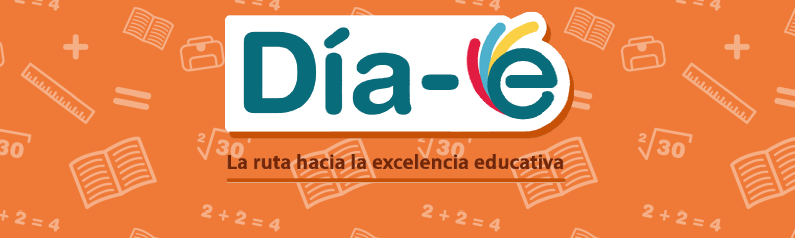 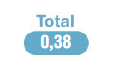 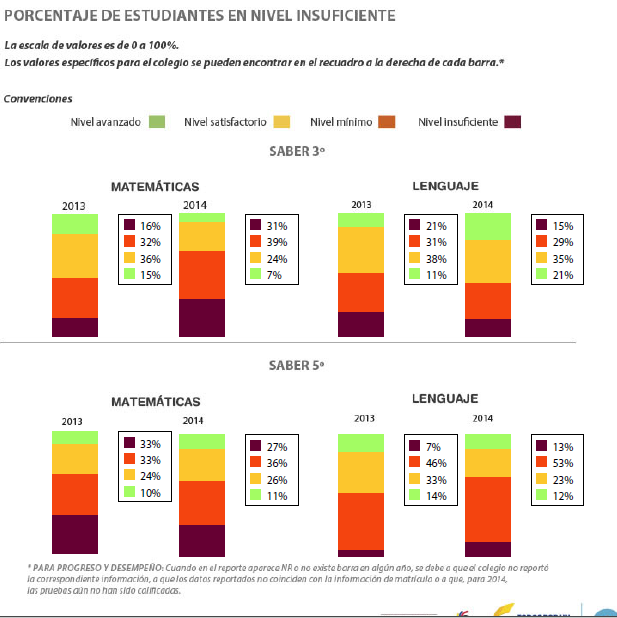 PROGRESO PRIMARIA
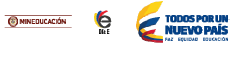 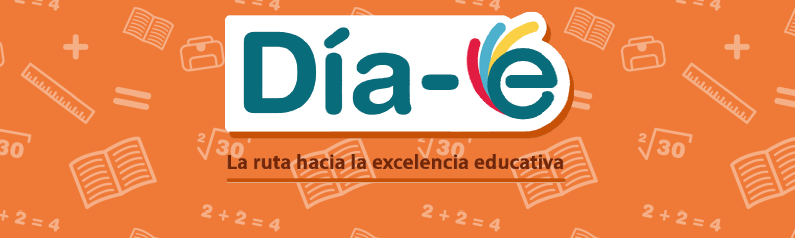 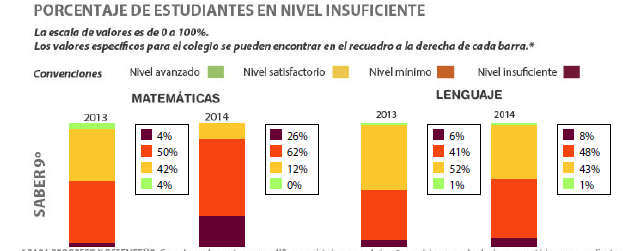 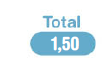 PROGRESO SECUNDRIA
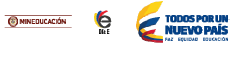 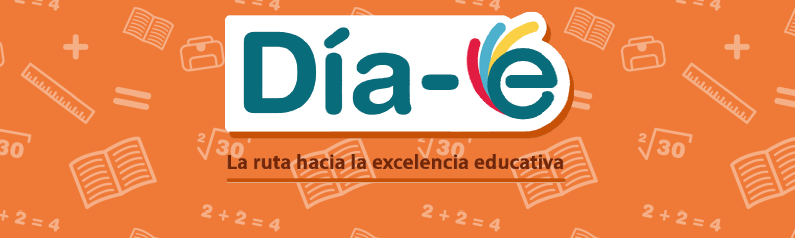 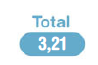 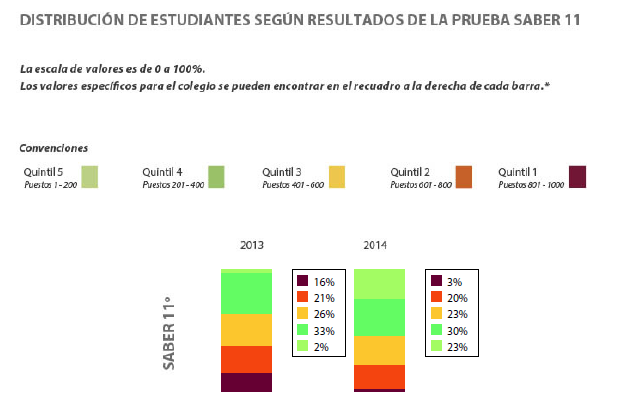 PROGRESO MEDIA
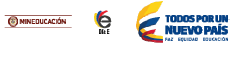 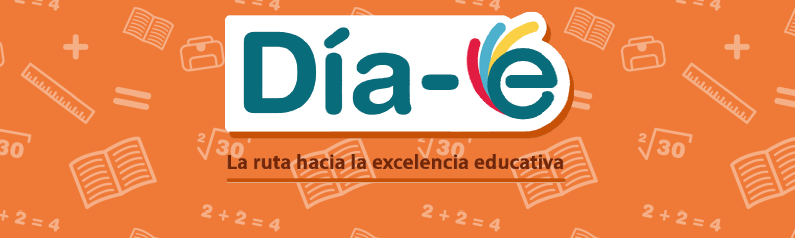 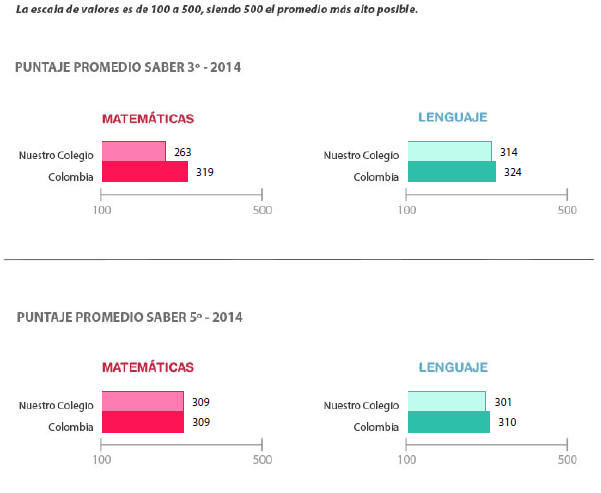 DESEMPEÑO PRIMARIA
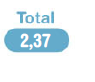 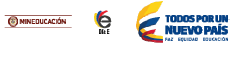 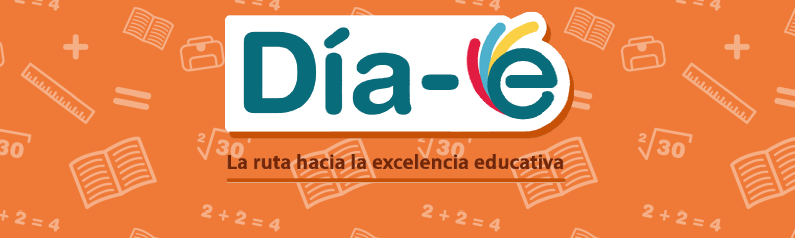 DESEMPEÑO SECUNDARIA
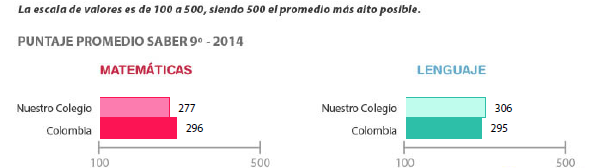 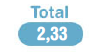 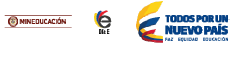 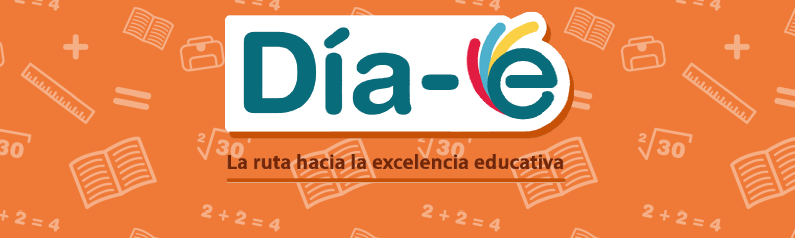 DESEMPEÑO MEDIA
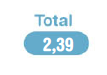 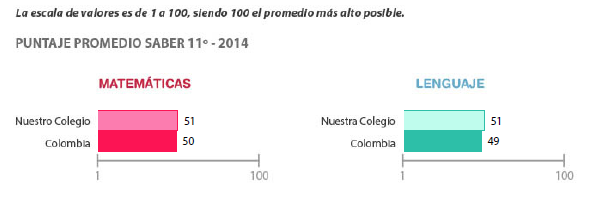 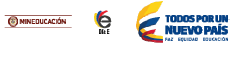 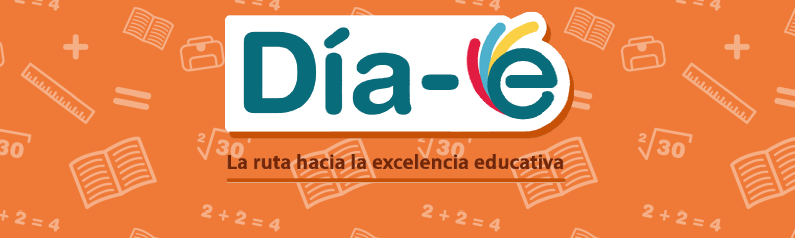 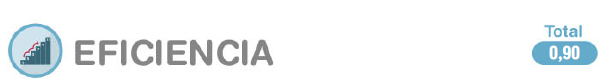 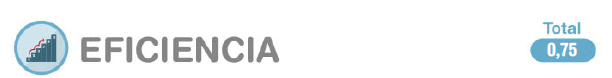 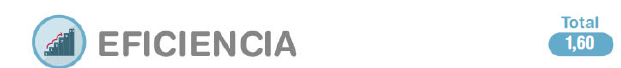 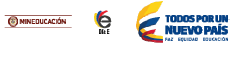 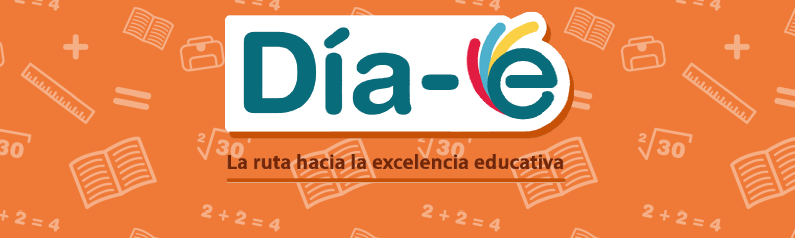 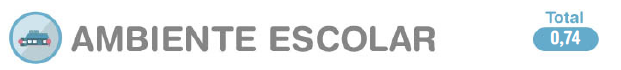 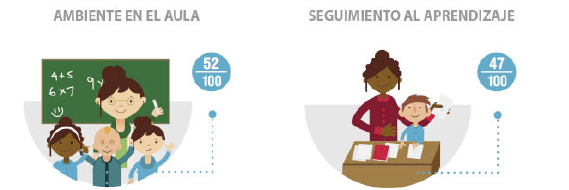 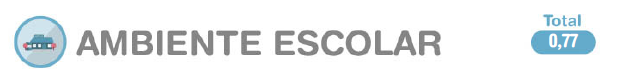 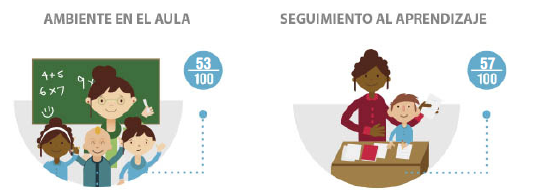 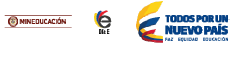 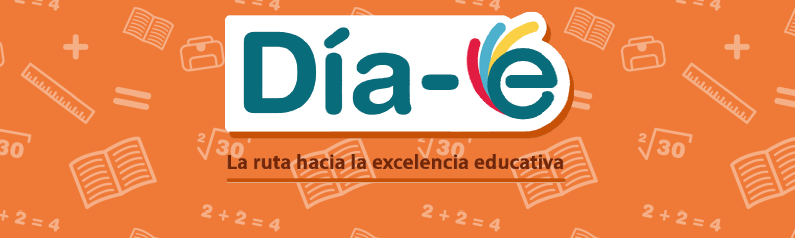 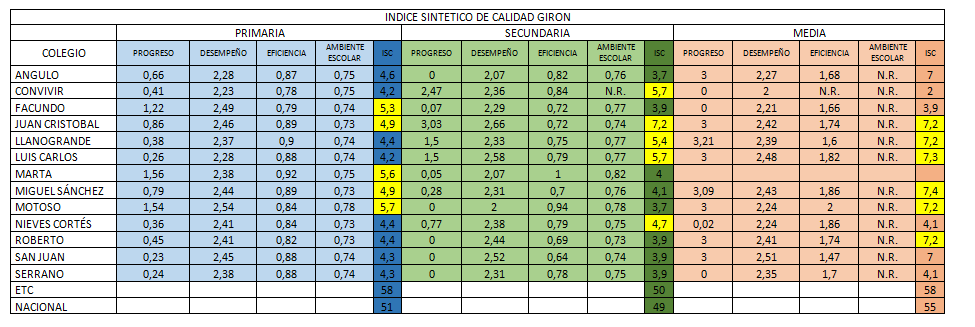 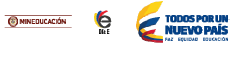 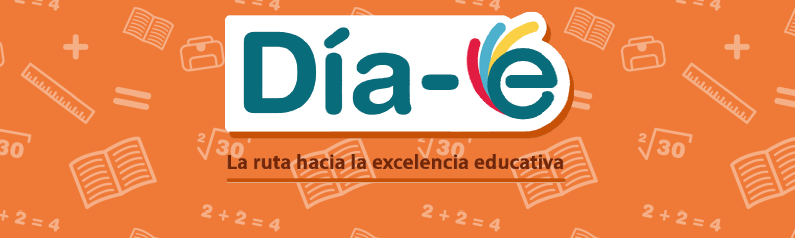 MEJORAMIENTO MÍNIMO ANUAL
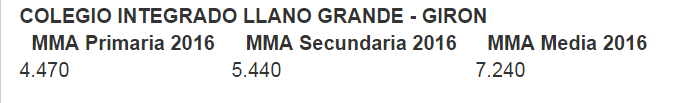 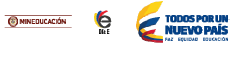 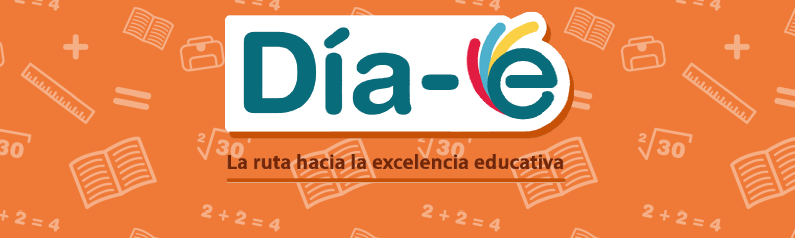 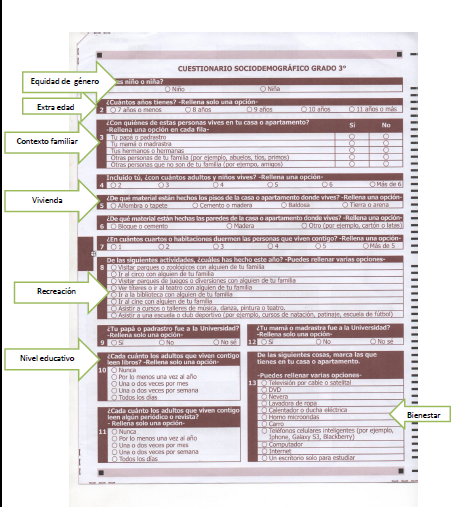 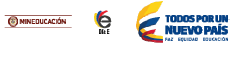 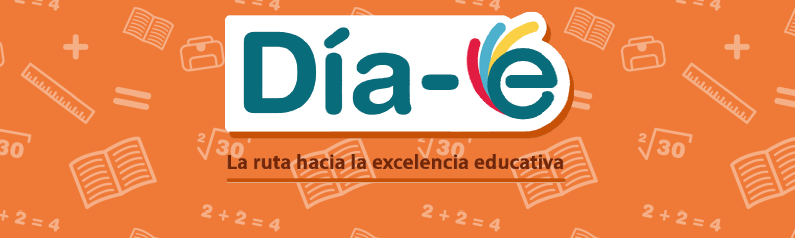 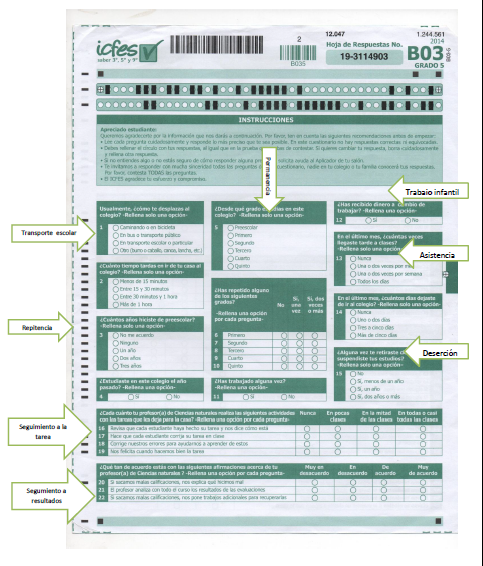 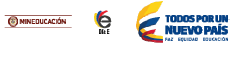 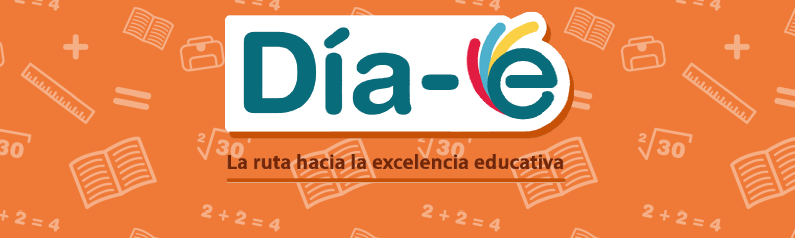 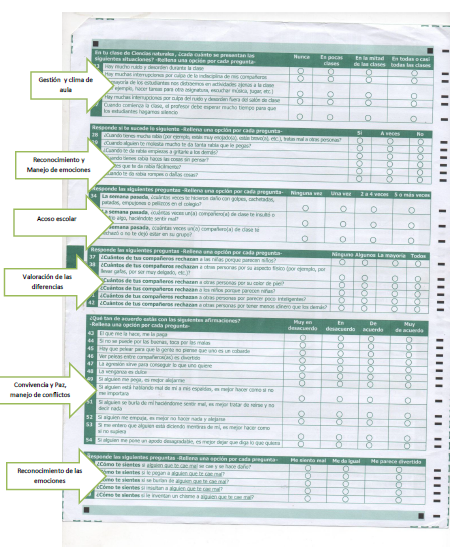 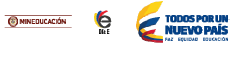 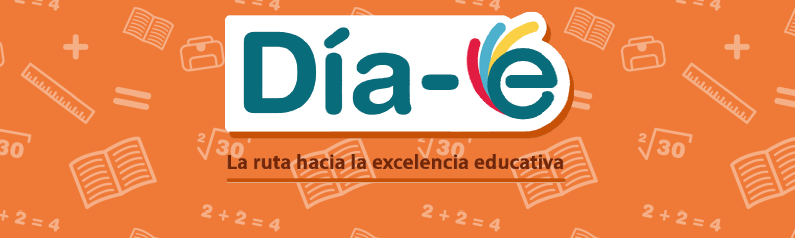 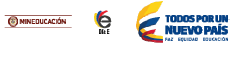 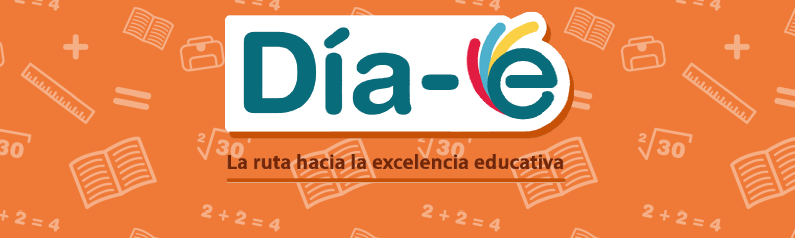 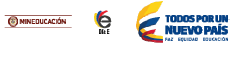 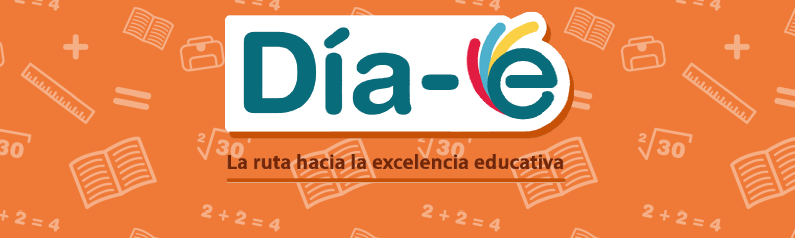 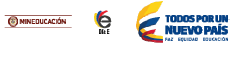 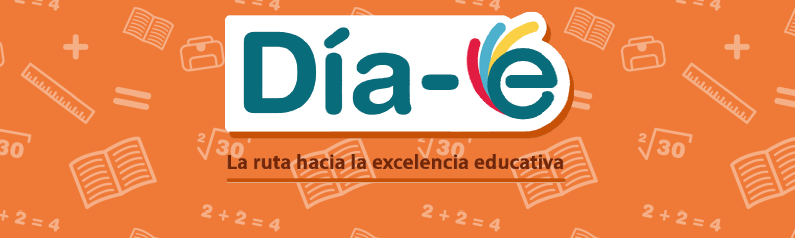 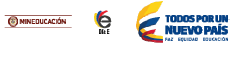 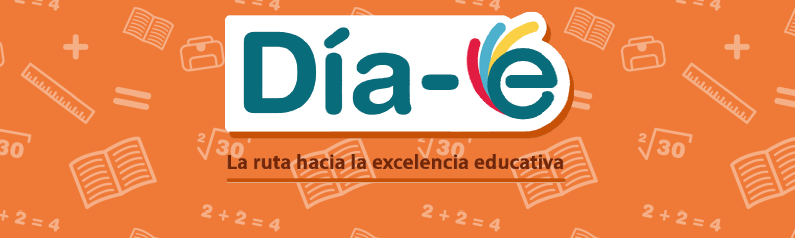 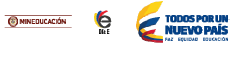